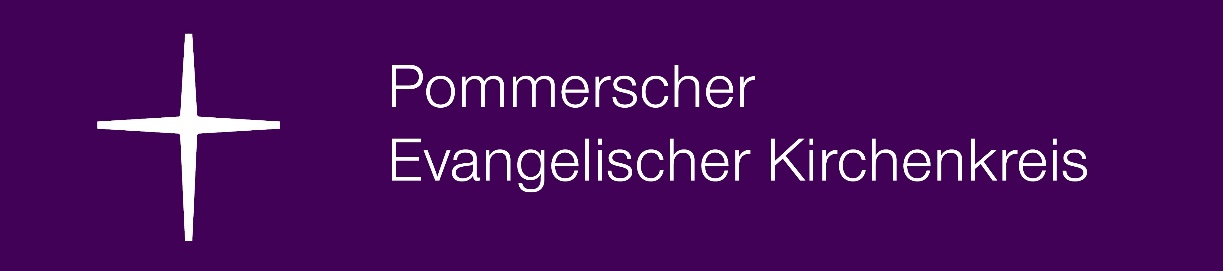 VerwaltungsfortbildungGemeindebürosBereich FinanzenKollekten
Kollekten
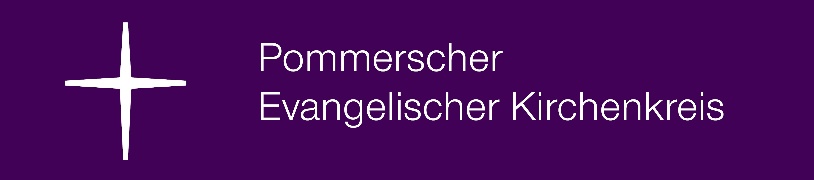 1. Sonntag i. M.: Pflichtkollekte der Landeskirche oder der EKD/VELKD/UEK

2. Sonntag: Kollekte des Sprengels und des Kirchenkreises im Wechsel

3. und 4. Sonntag: Kollekte, die durch die Kirchengemeinden festgelegt werden kann, wovon eine Kollekte aus dem Kollektenkatalog (www.kollekten.de) genommen werden sollte

Erntedankfest, 1. Advent und Heiligabend: „Brot für die Welt“ 

https://www.kirche-mv.de/kollekten-pek
2
Kollekten
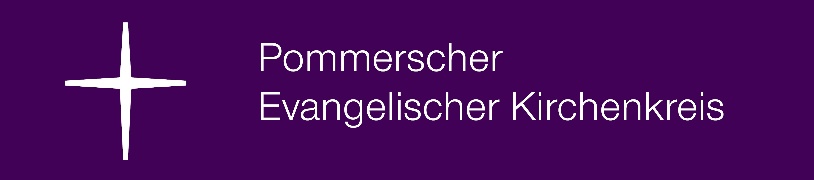 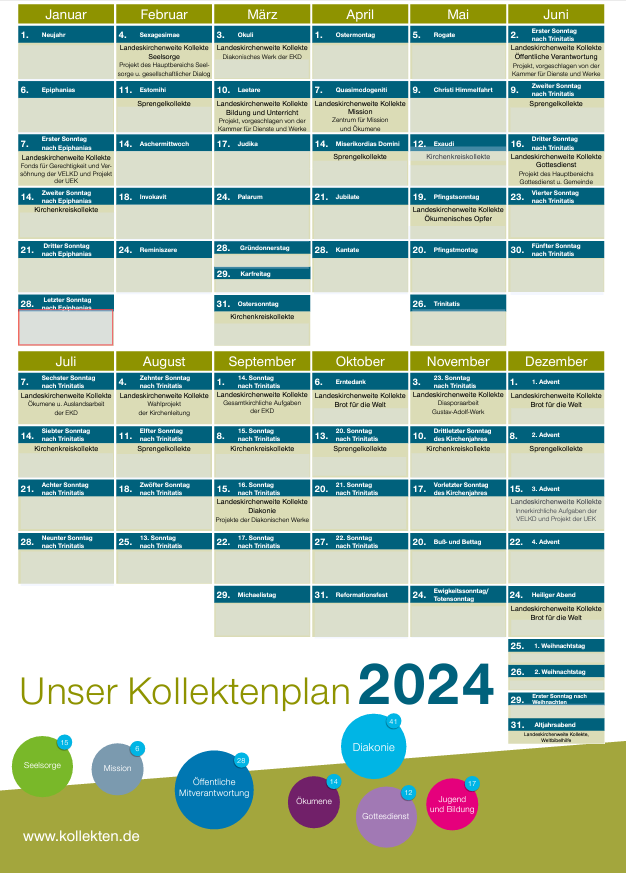 die Kollekten werden nach der Sammlung zunächst in die Barkasse eingezahlt und in Navision erfasst
die Weiterleitung der Kollektenerfolgt dann vom Gemeindekontoaus, welches durch regelmäßigeAbschöpfung der Barkasse immergenug Guthaben dafür vorhält
3
Kollektenablauf
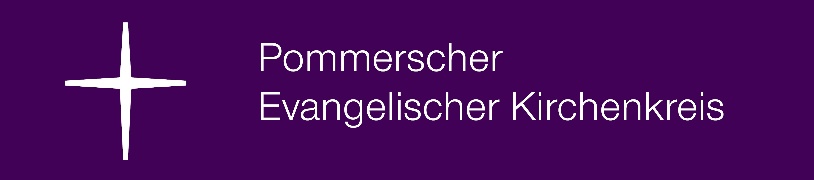 Kollekte übernehmen und ggf. nochmal zählen

Kollektenbeleg schreiben
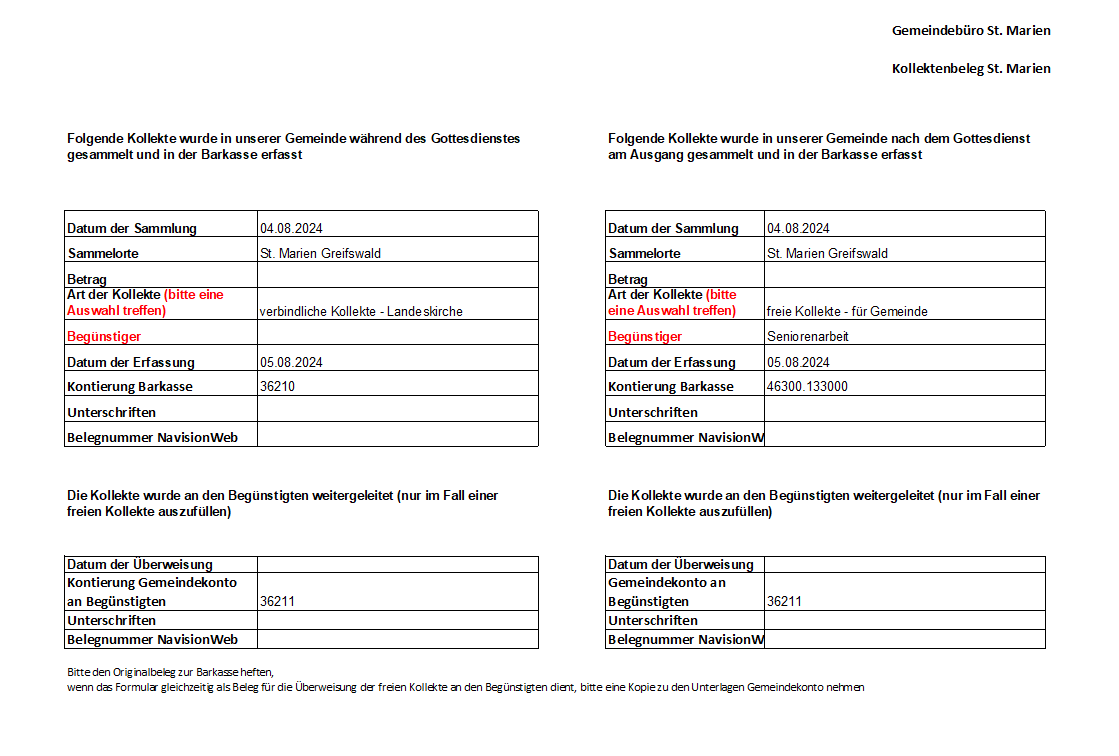 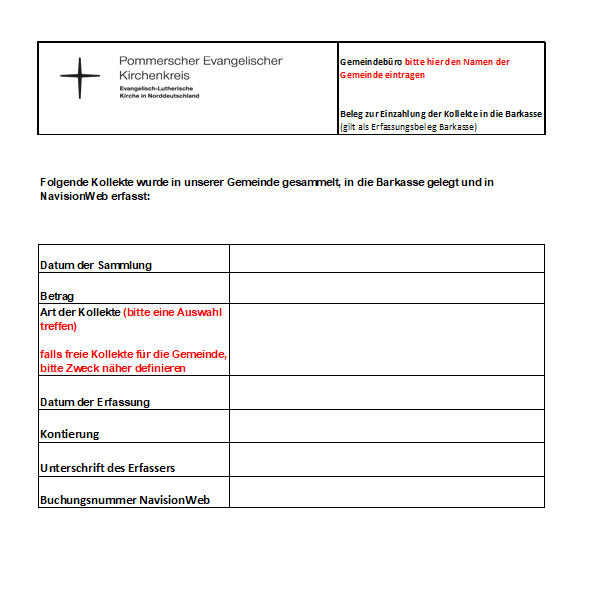 4
Kollektenablauf
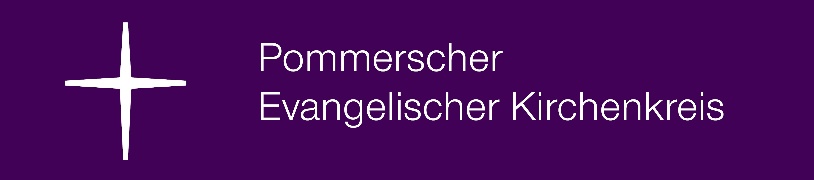 Kontierung

Sachkonto 36210 bei einer verbindlichen Kollekte 

Sachkonto 36211 bei den freien Kollekten 

Sachkonto 46300 bei Kollekten für die eigene Gemeinde (dann auch Kostenstelle und Rechtsträger eintragen)
5
Kollektenablauf
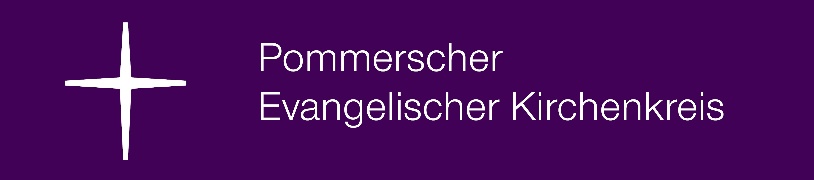 Geld in die Barkasse einzahlen

Kollekte in Navision erfassen - aussagekräftiger Buchungstext, z.B. „Kollekte vom 9.6.2024“ – Belegdatum muss korrekt sein (das Datum des tatsächlichen Kasseneingangs oder – ausgangs, also der Tag, an dem man das Geld „in der Hand hatte“, um es reinzulegen, nicht der Tag, wo die Kollekte gesammelt wurde)

Rechtsträger (z.B. Normalhaushalt) in Navision eintragen

Belegnummer aus Navision auf den Beleg schreiben
6
Kollektenablauf / verbindliche Kollekte
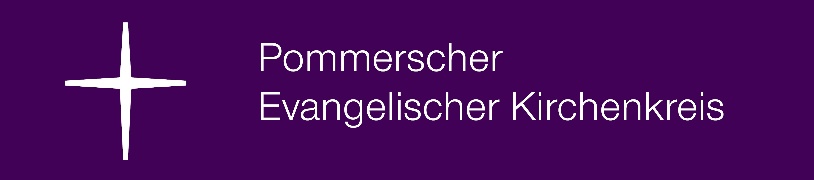 vom Gemeindekonto den Kollektenbetrag entweder an das Kollektenkonto der Propstei (verbindliche Kollekten – am Ende des Monats, spätestens bis zum 10. des Folgemonats) oder an den Kollektenempfänger (freie Kollekten innerhalb von 6 Wochen) überweisen – aussagekräftigen Buchungstext verwenden – bei mehreren Kollekten in einer Überweisung bitte die jeweiligen Sammeltage und Kollektenbeträge im Verwendungszweck erfassen
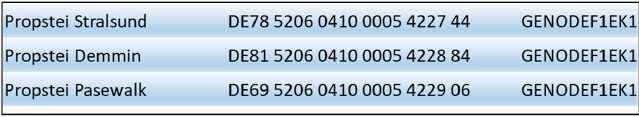 7
Kollektenablauf / verbindliche Kollekte
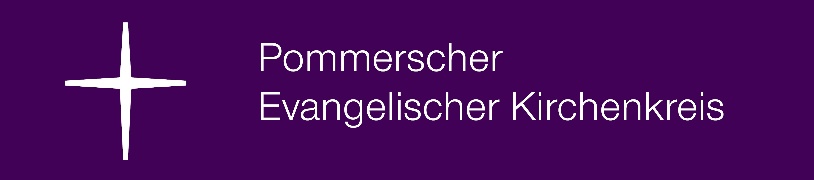 zur Überweisung der verbindlichen Kollekten an das Propsteibüro das Formular “Beleg Überweisung verbindliche Kollekten (Name der Propstei)“ ausfüllen und als Beleg für die entsprechende Überweisung über das Gemeindekonto verwenden (auch hier muss wieder der Anweisungsstempel ausgefüllt und die Buchungsnummer aus Navision eingetragen werden)
8
Kollektenablauf / verbindliche Kollekte
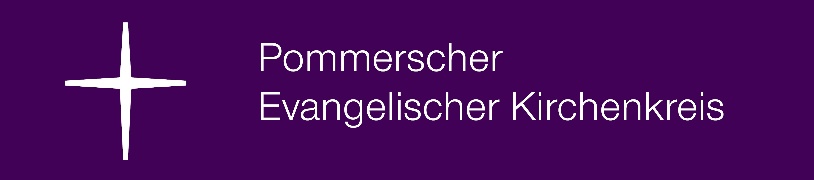 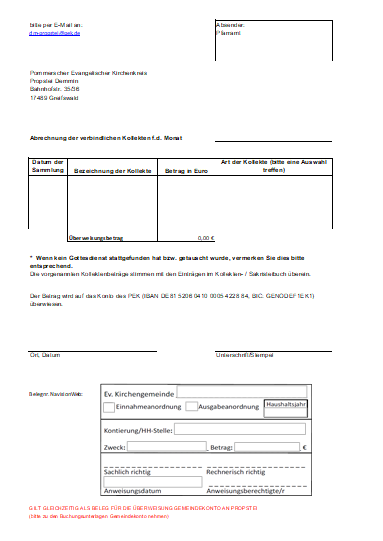 9
Kollektenablauf / freie Kollekte
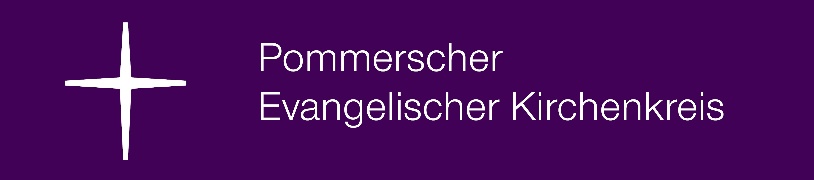 zur Überweisung der freien Kollekten bitte den „Beleg Überweisung freie Kollekte“ ausfüllen und als Buchungsbeleg verwenden
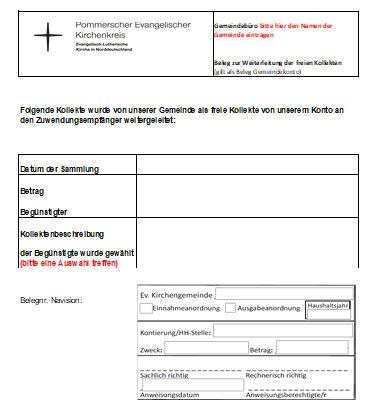 10
Standard Kollekten
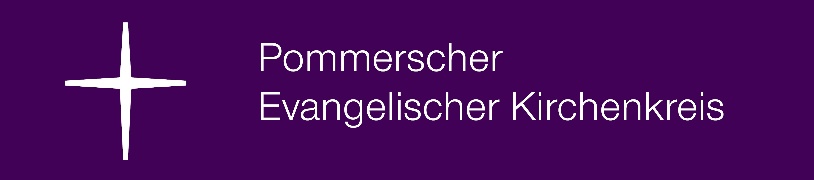 11
Abschluss
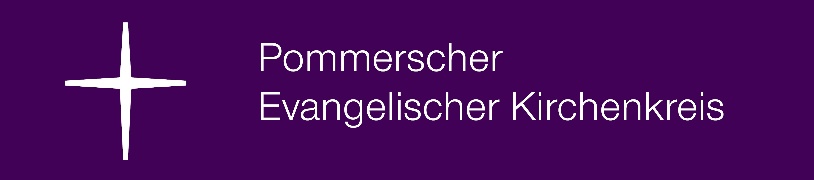 Zeit für Ihre Fragen
Ihre Wünsche für weitere Schulungen im Bereich Finanzen (Standards für Barkasse, Gemeindekonto und Anordnungen werden gesondert beschult)






Vielen Dank für Ihre Aufmerksamkeit!
12